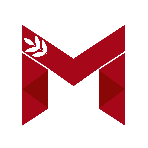 Мобильная съемка
Спикер:
Халилов Рахмат
1. Протрите объектив
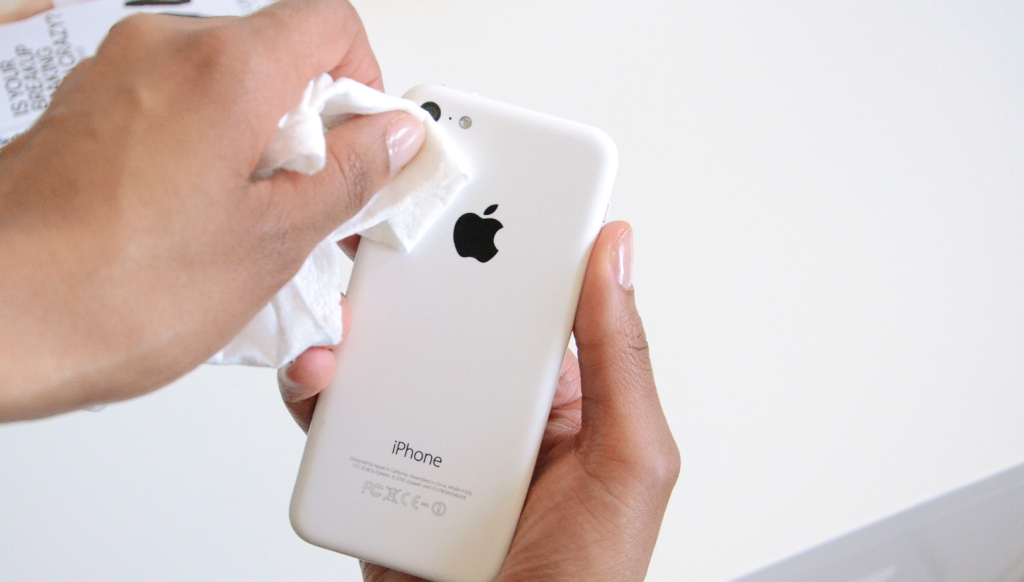 2. Учитывайте освещение
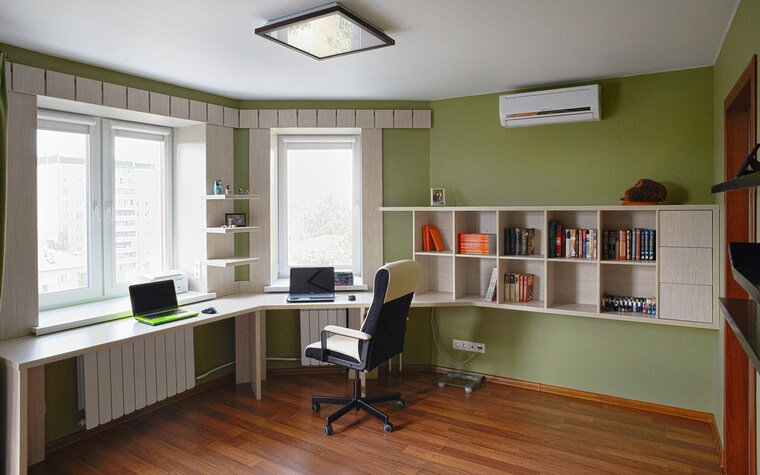 3. Держите смартфон крепче
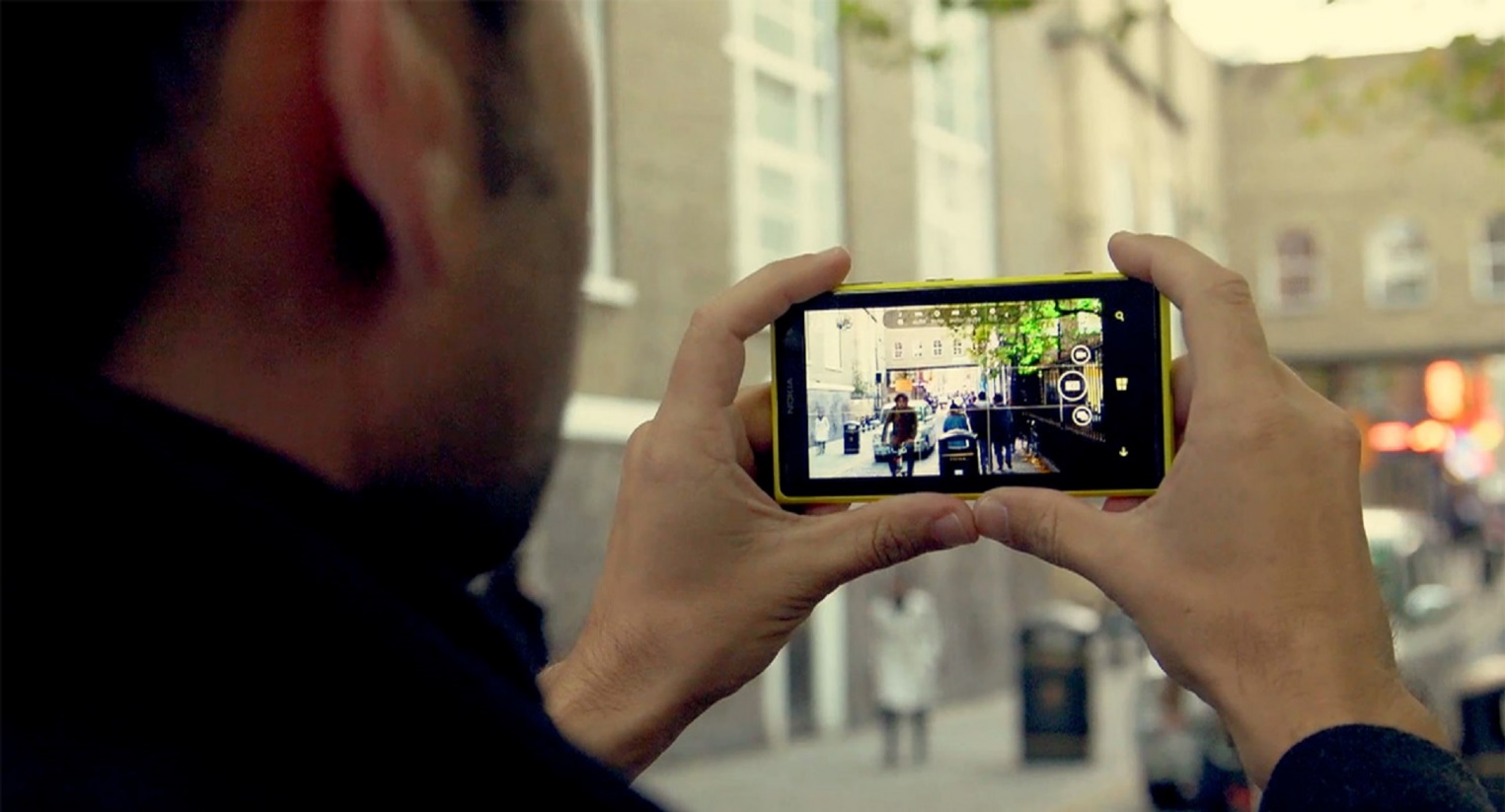 4. Будьте осторожны 
с зумом и вспышкой
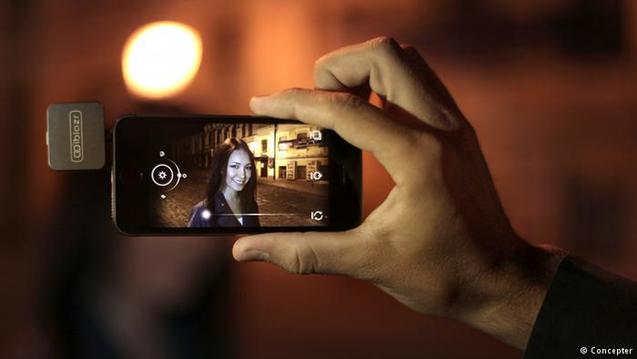 5. Подключите внешний микрофон
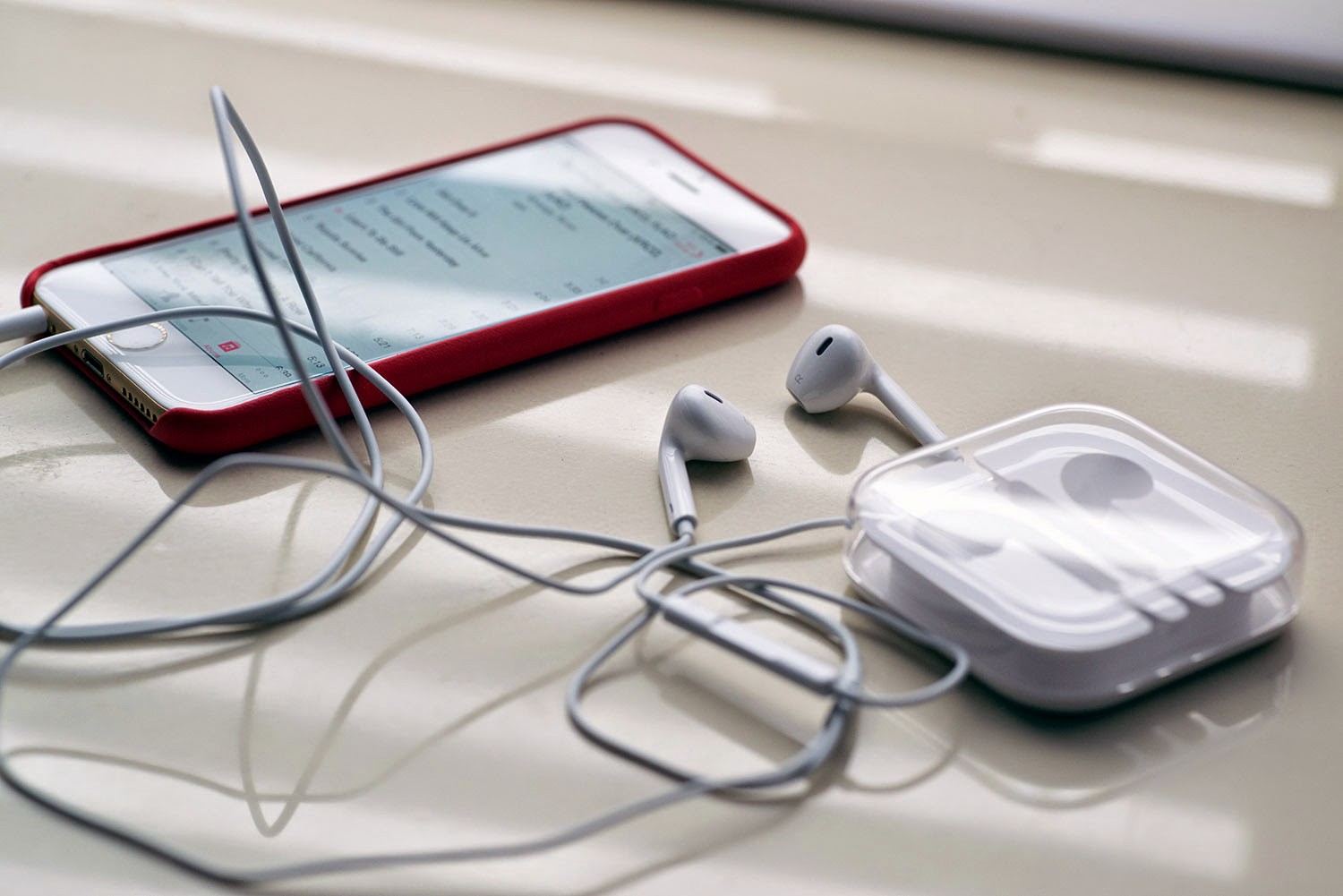 6. Используйте аксессуары
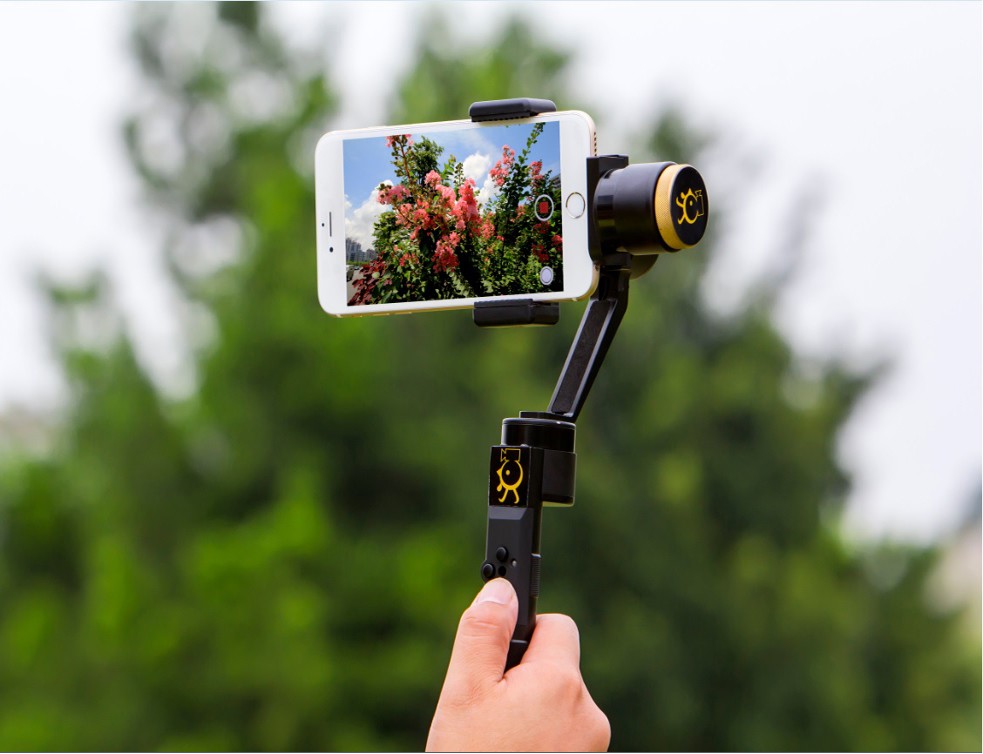 7. Позаботьтесь о 
свободном месте
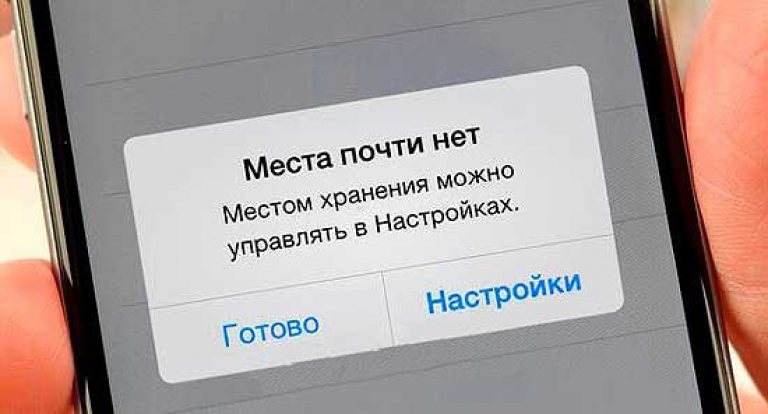 8. Монтируйте ролик в видеоредакторе
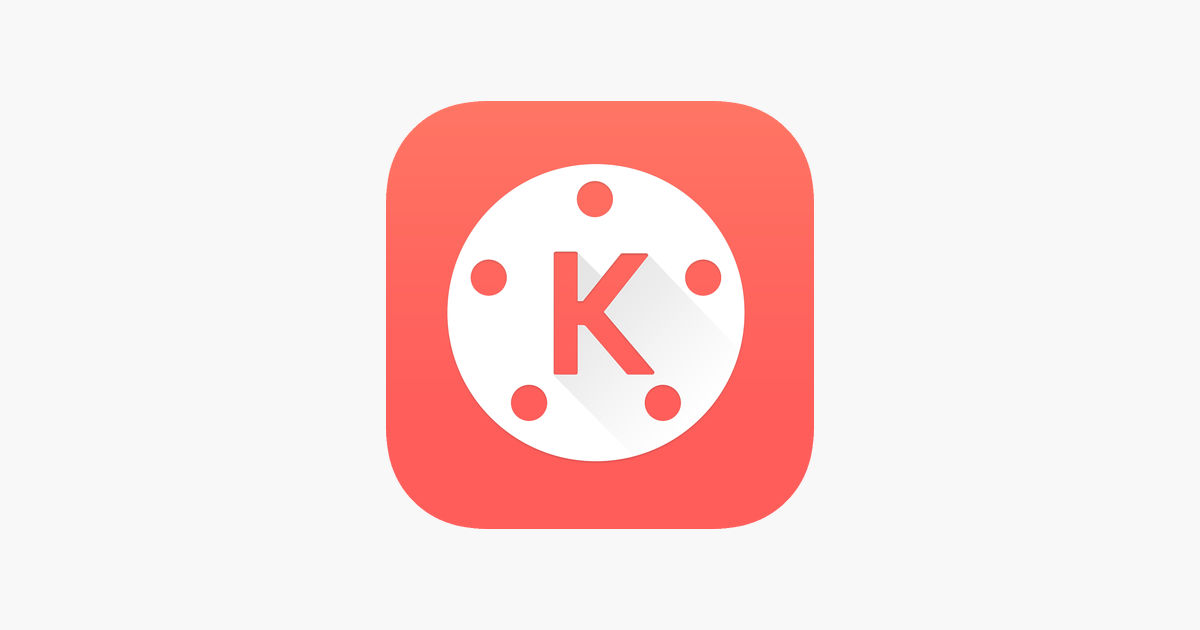 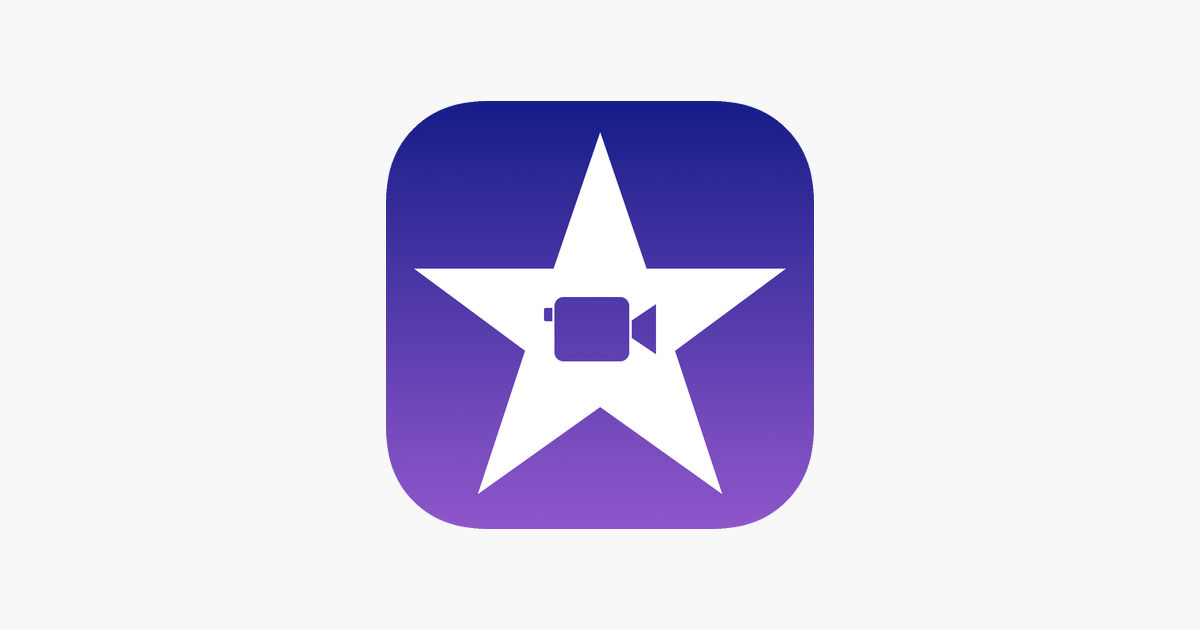 KineMaster
IMovie
для iPhone
для Android
Чего не стоит делать!
x
не записывайте видео в вертикальной ориентации;
не пользуйтесь зумом и вспышкой;
не снимайте против солнца или другого источника света;
не злоупотребляйте панорамами, особенно при съёмке с рук;
не начинайте съёмку на почти разряженный смартфон с заполненной памятью.
Спасибо за внимание!